Umetne snovi
NTE 4, 5, 6
Včasih
Naši predniki so uporabljali kamen in les za izdelovanje orodja, orožja,….
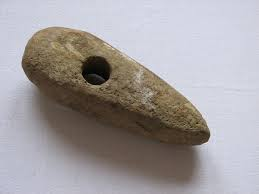 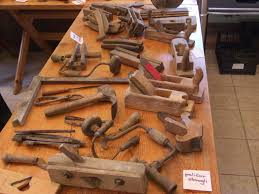 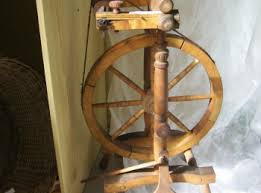 Danes
Danes v večini uporabljamo umetne snovi
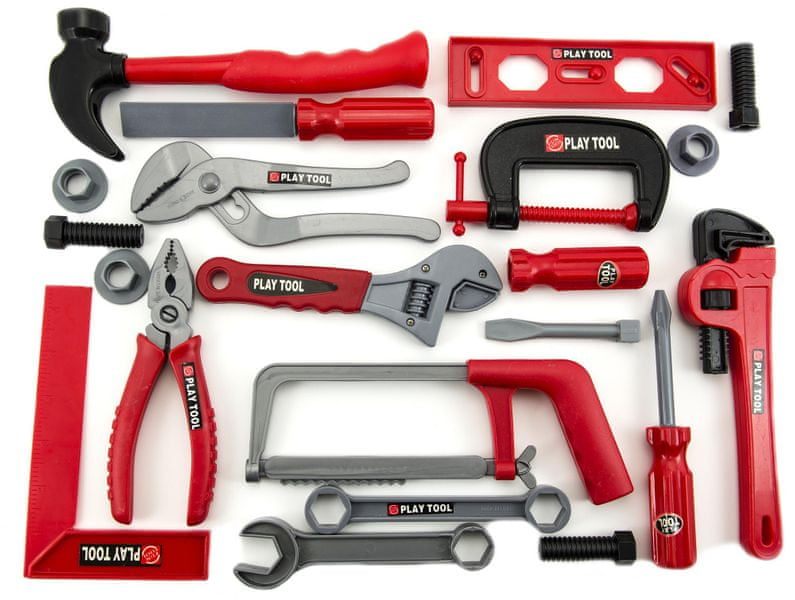 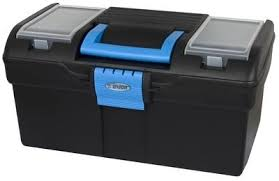 Surovine
Glavne surovine za umetne snovi so:
nafta 	zemeljski plin	premog
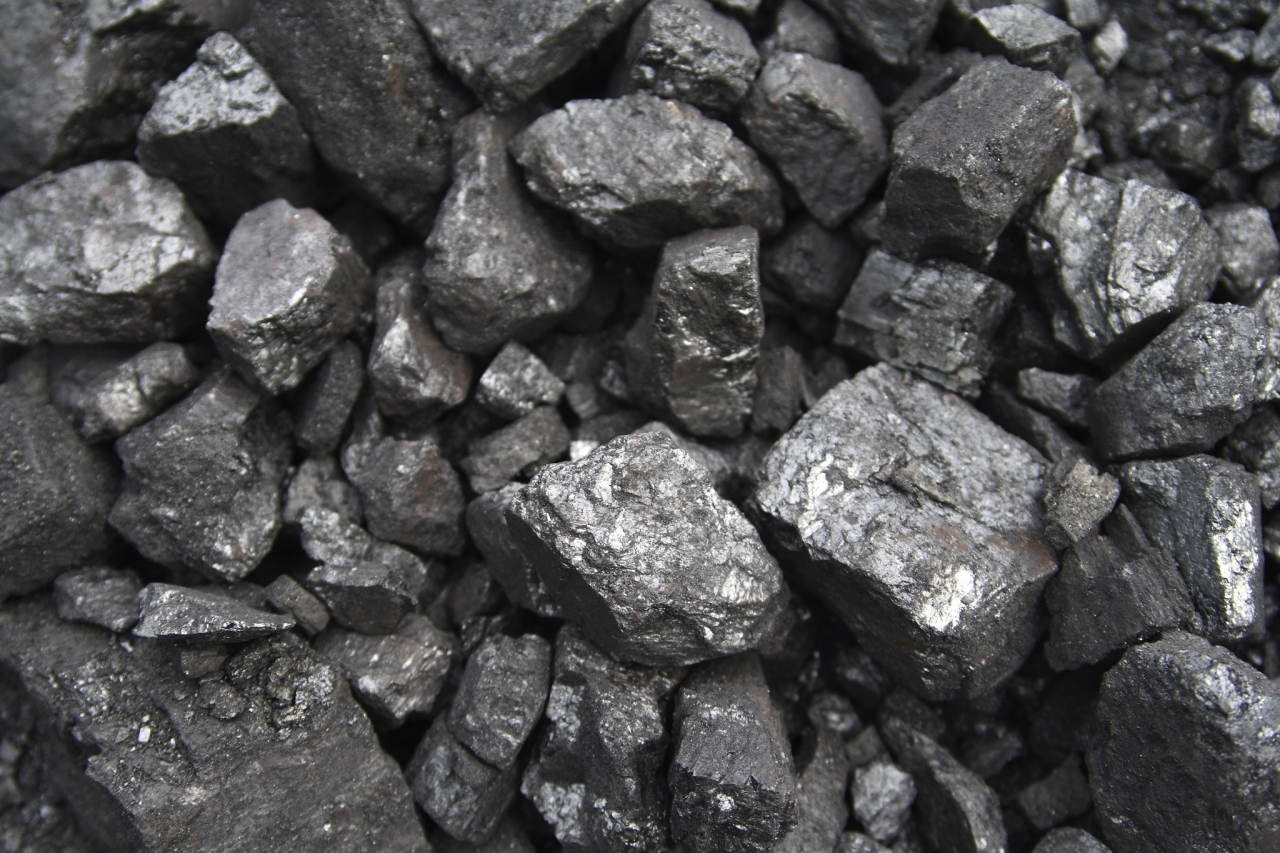 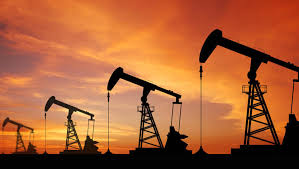 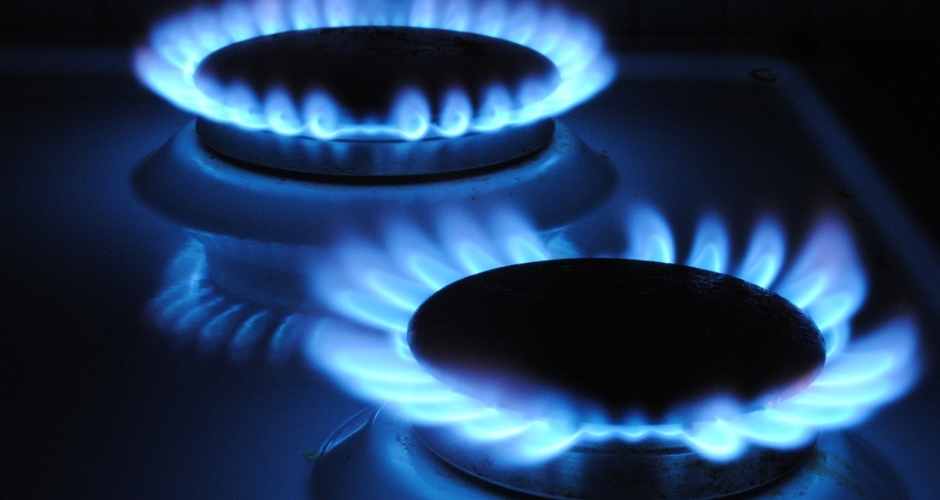 Naloga
Delo si razporedi na več dni. Izberi si izdelek, ki ti ne bo vzel več kot 4. šolske ure.
Izberi izdelek za katerega imate na voljo material in pripomočke (odpadne plastenke, stiropor, odpadno embalažo,…)
Idejo lahko dobiš tudi na internetu, pri ostalih družinskih članih.
Nekaj idej
Iz stiropora ali kartona izrežeš okvir.
Oblepiš ga iz servietki in mešanico mekola in vode
Nanj lahko nalepiš gumbe, vejice,  kamenje, pobarvaš,…
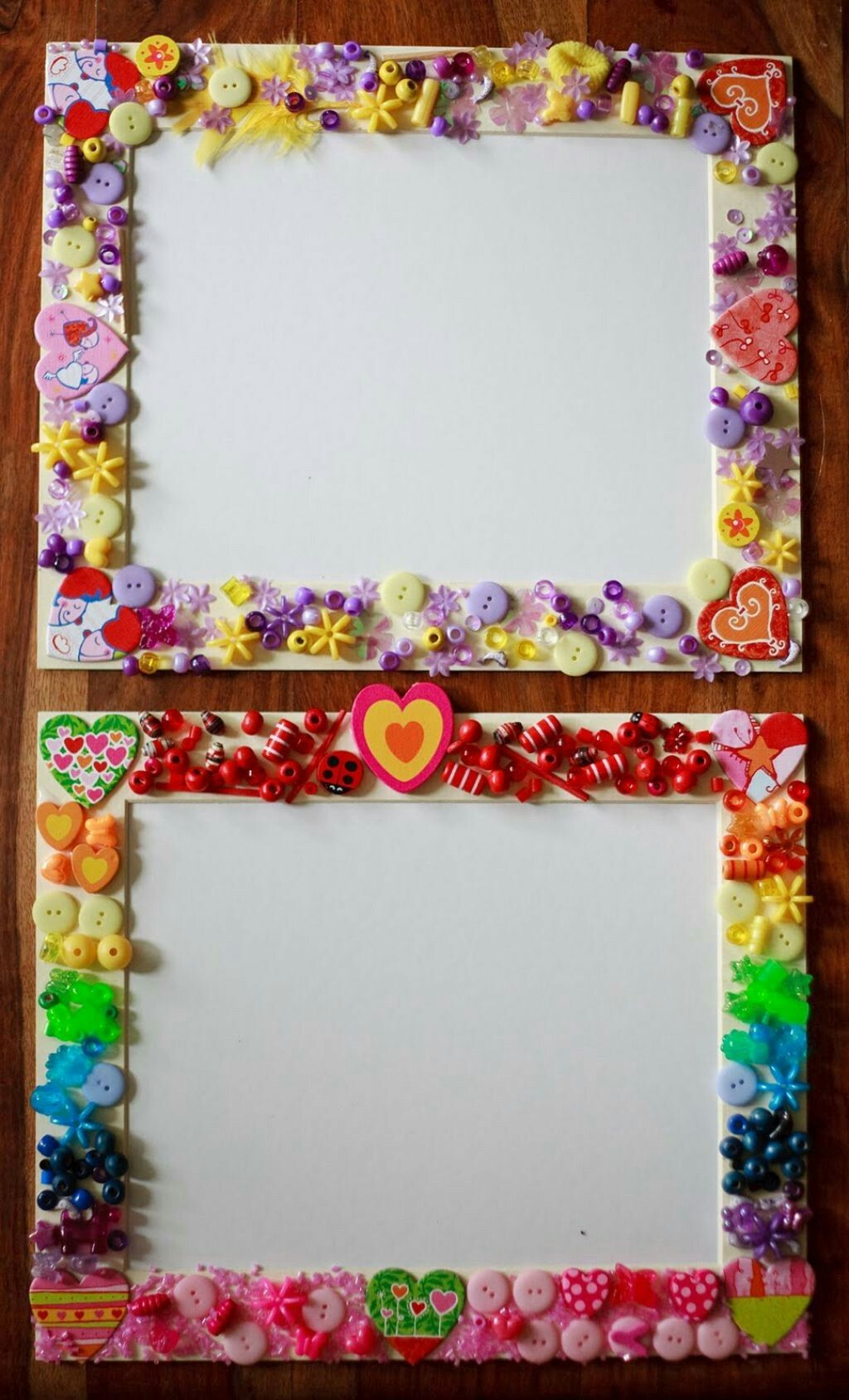 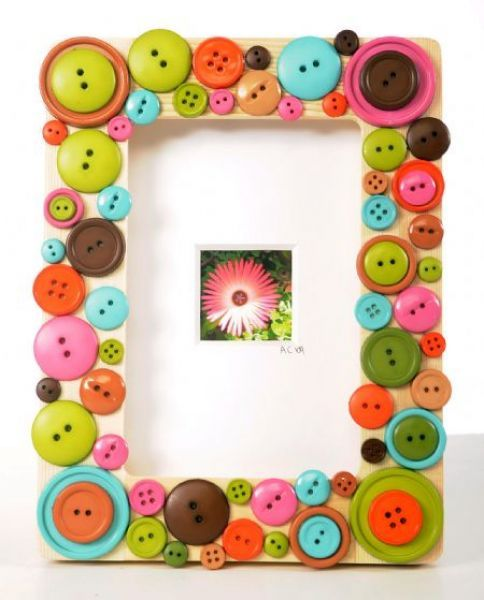 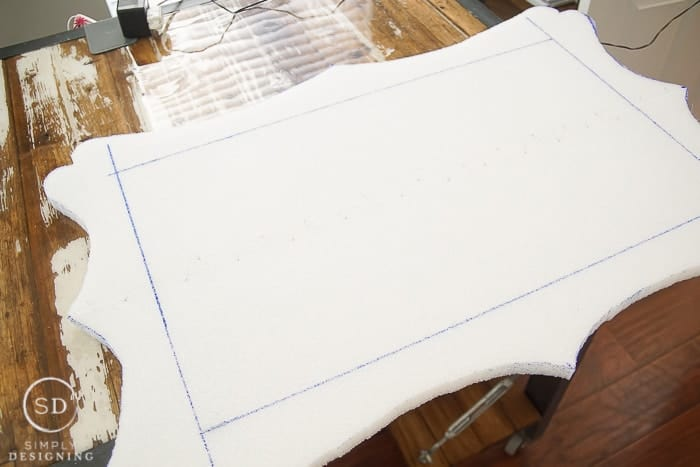 Letalo
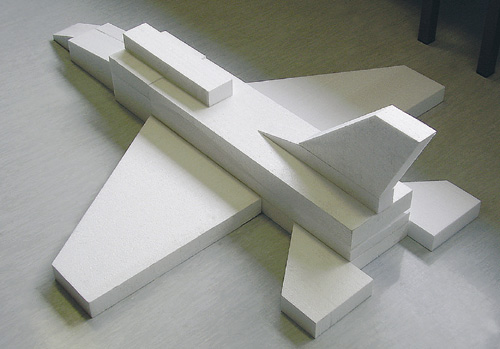 Škatle za barvice iz plastenke
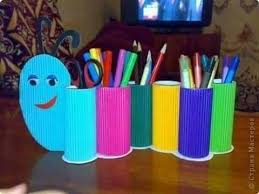 Spletni linki
https://www.diyncrafts.com/25238/repurpose/25-fun-creative-ways-upcycle-empty-laundry-detergent-bottles
Lahko pa si zamisliš en izdelek čisto po svoje.
Sliko končanega izdelka mi pošlji na:
dina.rudolf@guest.arnes.si

Ko pridemo nazaj v šolo, boš izdelek prinesel k pouku in ga predstavil svojim sošolcem.
Lepo se imej in veliko ustvarjaj